Allocate and Level Project Resources
Resource Allocation: Defined
Resource Allocation is the scheduling of activities and the resources required by those activities while taking into consideration both the resource availability and the project time.
Resource Allocation: Defined
Resource allocation permits efficient use of physical assets
Within a project, or across multiple projects
Drives both the identification of resources, and timing of their application
There are generally two conditions for allocating resources:
“Normal”  Most likely task duration
“Crashed” Expedite an activity, by applying additional resources to with cost considerations
Specialized or additional equipment/material
Extra labor (e.g., borrowed staff, temps)
More hours (e.g., overtime, weekends)
Resource Levelling: Defined
Resource leveling is a technique used to examine unbalanced use of resources (usually people or equipment) over time, and for resolving over-allocations or conflicts resulting from scheduling certain tasks simultaneously. Such conflicts are:
more resources such as machines or people are needed than are available, or 
a specific person is needed in both tasks, the tasks will have to be rescheduled concurrently or even sequentially to manage the constraint. 
It is used to balance the workload of primary resources over the course of the project[s], usually at the expense of one of the traditional triple constraints (time, cost, scope).
Why Resource Allocations and Leveling is important?
To complete and finalize project schedule for completion of the project at maximum efficiency of time and cost (Project network times are not a schedule  until resources have been assigned because the basic PERT/CPM procedures are limited in the sense that resource availabilities are not considered in the scheduling process. The procedures assume that available resources are unlimited). 
To smooth the use of resources for better assignment and levelling of Manpower, equipment, materials, subcontractors, and information (better managing of resource utilization over the life of the project)
To estimate cost properly for finding optimum project budget (money resource) and close management control (cost and a budget can not developed until they have been time-phased with resources assigned)
To schedule resource constraints properly to take care of shortage of resources (duration of a project may be increased by delaying the late start of some of its activities if resources are not adequate to meet peak demands)
Objective of Resource Planning
The basic objective of resource management is to supply and support field operations with the resources required so that established time objectives can be met and costs can be kept within the budget. 
Hence, the goal is to optimize use of limited resources
This Requires making trade-offs
time constrained
resource constrained
0
0
0
3
3
5
5
5
9
13
15
18
9
ES
0
0
4
0
5
4
5
5
0
0
0
0
4
TF
3
0
5
9
5
9
8
8
13
15
18
18
14
EF
A
START
B
C
D
G
F
E
I
J
K
FINISH
H
Activity
0
0
4
3
8
9
10
10
9
13
15
18
13
LS
3
0
5
6
2
4
3
3
4
2
3
0
5
D
3
0
9
9
10
13
13
13
13
15
18
18
18
LF
Resources
How limited resources affect schedule slack?
Assume that activities “C” and “G” each require the use of a special piece of equipment, such a hoist crane. But only one crane is available.
How limited resources affect schedule slack?
How limited resources affect schedule slack?
How limited resources affect schedule slack?
The direct result of this resource constraint is that activities “C” and “G” can not be performed simultaneously as indicated by the ES time-only schedule. One or the other of the activities in each pair must be given priority.

In general, the following is true:
Resource constraints reduce the total amount of schedule slack.

Slack depends both upon activity relationships and resource limitations.

The critical path in resource-constrained schedule may not be the same continuous chain(s) of activities as occurring in the unlimited resources schedule.
Project Resource Requirement
Project Resource Requirement = Resource Loading Diagram = Resource Histogram  = Resource Profile and S curve
We need:
Project network.
Resource requirement for each activity.
Bar chart or time-scaled network.
We make:
Resource loading diagram (a diagram that highlights the period-by-period resource implications of a particular project schedule).
Period-by-period total requirements of units of resources.
Cumulative resource requirement curve (S curve).
3 R
3 R
0
0
0
3
3
5
5
5
9
13
15
18
9
ES
0
0
4
0
5
4
5
5
0
0
0
0
4
TF
3
0
5
9
5
9
8
8
13
15
18
18
14
EF
A
START
B
C
D
G
F
E
I
J
K
FINISH
H
Activity
0
0
4
3
8
9
10
10
9
13
15
18
13
LS
3
0
5
6
2
4
3
3
4
2
3
0
5
D
3
0
9
9
10
13
13
13
13
15
18
18
18
LF
3 R
4 R
5 R
1 R
0 R
2 R
0 R
4 R
Resource Type R
3 R
2 R
2 R
Resource Loading Diagram
3 R
3 R
0
0
0
3
3
5
5
5
9
13
15
18
9
ES
0
0
4
0
5
4
5
5
0
0
0
0
4
TF
3
0
5
9
5
9
8
8
13
15
18
18
14
EF
A
START
B
C
D
G
F
E
I
J
K
FINISH
H
Activity
0
0
4
3
8
9
10
10
9
13
15
18
13
LS
3
0
5
6
2
4
3
3
4
2
3
0
5
D
3
0
9
9
10
13
13
13
13
15
18
18
18
LF
3 R
4 R
5 R
1 R
0 R
2 R
0 R
4 R
Resource Type R
3 R
2 R
2 R
Resource Loading Diagram based on ES schedule
3 R
3 R
0
0
0
3
3
5
5
5
9
13
15
18
9
ES
0
0
4
0
5
4
5
5
0
0
0
0
4
TF
3
0
5
9
5
9
8
8
13
15
18
18
14
EF
A
START
B
C
D
G
F
E
I
J
K
FINISH
H
Activity
0
0
4
3
8
9
10
10
9
13
15
18
13
LS
3
0
5
6
2
4
3
3
4
2
3
0
5
D
3
0
9
9
10
13
13
13
13
15
18
18
18
LF
3 R
4 R
5 R
1 R
0 R
2 R
0 R
4 R
Resource Type R
3 R
2 R
2 R
Resource Loading Diagram based on LS schedule
Cumulative Resource Requirement Curve
Cumulative resource requirement curve (S-curve) may be used for:
Planning and Control of progress
Preliminary resource allocation
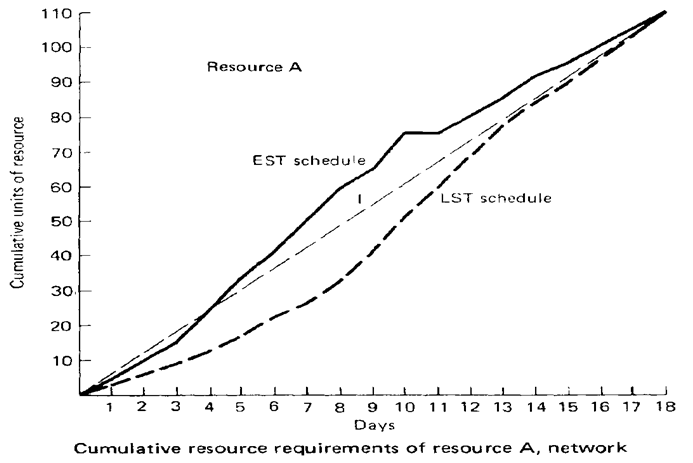 Resource Constraint “Criticality”
Average Daily Requirement 
Avg. daily requirement = 111 / 18 = 6.2 units/day
Suppose the analyzed resource is available at a maximum level of 7 units/day.
 126 units could be expended over the 18-day project duration, which is more than 111 units.  Project delay is unlikely..
Resource Criticality Index 
 Criticality index = 6.2/7.0 = 0.88 < 1  project on time
Suppose the analyzed resource is available at a maximum level of 6 units/day.
 Criticality index = 6.2/6.0 = 1.03 > 1  project will delay
In 18 days a total of only 108 units are will be expended (< 111 units), leaving some work unfinished and thus requiring an extension of the project beyond 18 days.
Resource Constraint “Criticality”
Resource Criticality Index 

Values of resource criticality index significantly below 1.0 typically are associated with non-constraining resources, while values around and above 1.0 indicate that project delays beyond the original critical path duration will be encountered.

Higher values of resource criticality index are associated with the most critical (i.e., most tightly constrained) resources.
Resource Leveling and Allocation
Resource Leveling (Smoothing)
Main Aspects 
Sufficient total resources are available
Project must be completed by a specified due date
It is desirable or necessary to reduce the amount of variability (peak and valley) in the pattern of resource usage over the project duration. 
The objective is to level, as much as possible, the demand for each specific resource during the life of the project.
Project duration is not allowed to increase in this case.
Fixed Resource Limits Scheduling
Main Aspects 
Also often called constrained-resource scheduling, or limited resource allocation
Much more common
There are definite limitations on the amount of resources available to carry out the project (or projects) under consideration.
Project duration may increase beyond the initial duration determined by the usual “time only” CPM calculations. 
The scheduling objective is equivalent to minimizing the duration of the project (or projects) being scheduled, subject to stated constraints on available resources.
Basic General Approach
The basic general approach followed in both resource leveling and fixed resource limits scheduling is similar:
 
Set activity priorities according to some criterion and then

Schedule activities in the order determined, as soon as their predecessors are completed and adequate resources are available
Resource Leveling (Smoothing)
Resource leveling techniques provide a means of distributing resource usage over time to minimize the period-by-period variations in manpower, equipment, or money expended.

The essential idea of resource leveling centers about the rescheduling of activities within the limits of available float to achieve better distribution of resource usage.

A systematic procedure for leveling resources was developed by Burgess.

Burgess method utilized a simple measure of effectiveness given by the sum of the squares of the resource requirements for each “day” (period) in the project schedule.
Resource Leveling (Smoothing)
While the sum of daily resource requirements over the project duration is constant for all complete schedule, the sum of the squares of the daily requirements decreases as the peaks and valleys are leveled.
The measure of effectiveness reaches a minimum for a schedule that is level and equals =
Average daily resource requirement (Avg. R)
Resource Unit
Time
Burgess Leveling Procedure
Step 1. List the project activities in order of precedence. Add to this listing the duration, early start, and float (slack) values for each activity.
Step 2. Starting with the last activity, schedule it period by period to give the lowest sum of squares of resource requirements for each time unit. If more than one schedule gives the same total sum of squares, then schedule the activity as late as possible to get as much slack as possible in all preceding activities.
Step 3. Holding the last activity fixed, repeat Step 2 on the next to the last activity in the network, taking advantage of any slack that may have been made available to it by the rescheduling in Step 2.
Step 4. Continue Step 3 until the first activity in the list has been considered; this completes the first rescheduling cycle.
Burgess Leveling Procedure
Step 5. Carry out additional rescheduling cycles by repeating Steps 2 through 4 until no further reduction in the total sum of squares of resource requirements is possible, noting that only movement of an activity to the right (schedule later) is permissible under this scheme.
Step 6. If this resource is particularly critical, repeat Steps 1 through 5 on a different ordering of the activities. which, of course, must still list the activities in order of precedence.
Step 7. Choose the best schedule of those obtained in Steps 5 and 6.
Step 8. Make final adjustments to the schedule chosen in Step 7, taking into account factors not considered in the basic scheduling procedure.
Application of Burgess Procedure (initial)
Application of Burgess Procedure
Start with Delay activity “H” one period
Delay activity “H” one period   R2 = 747
Application of Burgess Procedure
with Delay activity “H” 2 periods
Delay activity “H” 2 periods   R2 = 755
Application of Burgess Procedure
with Delay activity “H” 3 periods
Delay activity “H” 3 periods   R2 = 763
Application of Burgess Procedure
with Delay activity “H” 4 periods
Delay activity “H” 4 periods   R2 = 771
Hence,  Lowest  R2 = 747 with Delay activity “H” 1 period
Application of Burgess Procedure
The result = Delay activity “H” one period   R2 = 747
Application of Burgess Procedure
Start Delay activity “G” 1 period
Delay activity “H” one period & Delay activity “G” one period   R2 = 729
Application of Burgess Procedure
Continue Delay activities  of non critical
Delay activity “H” 1 period, Delay activity “G” 1 period, Delay activity “F” 2 periods,  Delay activity “E” 5 periods, and Delay activity “D” 2 periods   R2 = 715
Application of Burgess Procedure
Minimum values results are:
Sequence of major moves of the first rescheduling cycle:
Delay activity “H” one period	  R2 = 747
Delay activity “G” one period	  R2 = 729
Delay activity “F” two periods	  R2 = 727
Delay activity “E” five periods	  R2 = 723
Delay activity “D” two periods	  R2 = 715
Estimated Method
Step 1: Draw the network in a time scaled diagram using the early start schedule method.
Step 2: Perform resource loading for the activities and calculate the total number of resources at each period.
Step 3: Reschedule non-critical activities to reduce peaks and to smooth resource usage in the resource loading chart in order to minimize SUM Yi2, where Yi is the number of resource usage in the resource loading chart.
Step 4: Continue Step 3 until you reach the schedule of having minimum value of SUM Yi2.
Resource Leveling within the limits of available Floats
First Trial
Delay activity “H” 4 periods & Delay activity “G” 4 period   R2 = 717
Second Trial
Delay activity “H” 4 periods, Delay activity “G” 4 periods, Delay activity “E” 2 periods,  Delay activity “F” 2 periods, and Delay activity “D” 2 periods   R2 = 703
Another Trial
Delay activity “H” 4 periods, Delay activity “G” 4 periods, Delay activity “F” 5 periods, Delay activity “E” 2 periods, and Delay activity “D” 2 periods   R2 = 703
Example 2
Data for small project is listed below:
1. Draw Early Start Time-scaled schedule and calculate the corresponding used resource.
2. Perform 2 trials Resource Leveling. Also, specify which one of the two trials Time-scaled schedules is the final schedule and why..
Example 2 (First Trial)
Example 2 (Second Trial)
The 2nd trial schedule is the best Resource Leveling result because it has lowest R2.
Limited Resource Allocation
START
Set ES of the START activity equals 1, calculate initial early start (ES) and late start (LS) time for each activity in the project, and set time now equal to 1, i.e., T = 1.
Determine the initial eligible activity set (EAS), i.e., those activities with ES ≤ T and with all predecessor activities completed.
From among the members of the current EAS, determine the ordered scheduling set (OSS) of activities, i.e., activities with   ES ≤ T, ordered according to LS with smallest values first and within this characteristic, according to least activity duration first.
Consider the activities in OSS in the order listed and schedule those activities for which sufficient resources are available for the duration of the activity. As activities are scheduled update the level of resources available, and update the members of EAS.
Have all activities been scheduled, i.e., is EAS an empty set?
STOP
Yes
No
Set Tnew= Told + 1 and compute new ES times for the updated EAS.
Example
The work of a small engineering project is planned according to the AON shown below. The labour requirement of each activity is shown below each activity box. What will be the minimum contract duration if no more than 6 labours can be made available for the work and if it is assumed that having started an activity it must be completed without a break?
Example
DR =(R/D) = 127/24 = 5.292
Eff =DR2*D = (5.291)2*24 = 5.292 =672.042
Another Procedure
Another Procedure
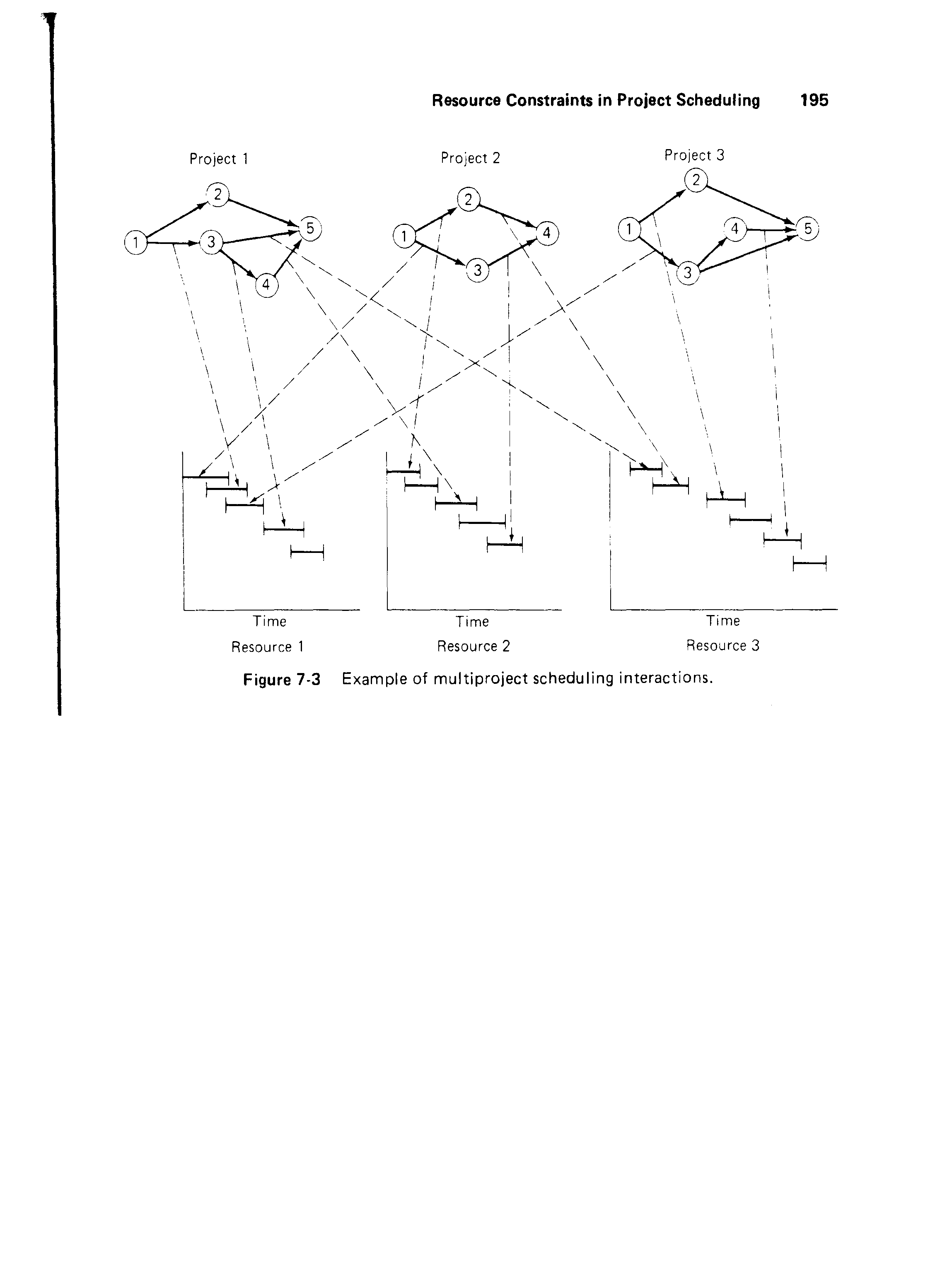